MONEY MATTERS 2023: 
UL SYSTEM FINANCIAL WELLNESS SERIES
Session #1:
 Adults Returning to Finish a Degree: Financial & Other Concerns

June 6, 2023
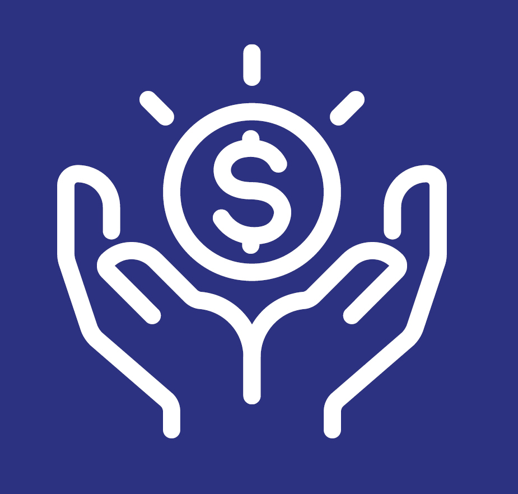 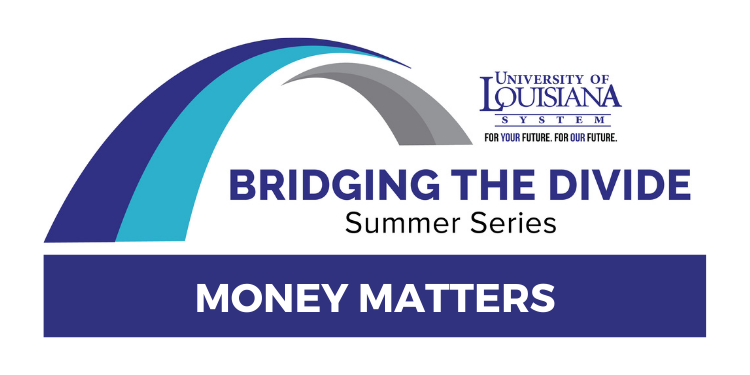 Brian BoltonProfessor of Financebrian.bolton@louisiana.eduhttp://business.louisiana.edu/financeispersonal
Owning Your Financial Future
Adults Returning to Finish a Degree: Financial & Other Concerns

June 6, 2023 ***
Financial Planning for Graduate Students 

June 7, 2023 ***
Financial & Tax Planning for International Students

June 8, 2023 ***
The Financial Aspects of Your Side-Hustle #1 – Planning, Strategies, Legal, Resources 

June 20, 2023
Family Financial Planning: Making Finances Work for the Whole Family 

June 23, 2023
Family Financial Planning: Sending Your Loved-Ones Off to College 

June 27, 2023
Family Financial Planning: Caring for Adult Dependents 

June 28, 2023
Changing Careers: The Financial & Personal Issues 

July 13, 2023
Building Savings Accounts & Emergency Funds 

July 14, 2023
Financial Planning for Veterans 

July 18, 2023 ***
Financial Planning When Retirement is Getting Close (5-7 years out) 

July 19, 2023 ***
The Financial Aspects of Your Side-Hustle #2 – Taxes, Profitability, Expansion, Success 

July 25, 2023
Financial Planning for the Fun Stuff: Vacations, Home Improvements, New Vehicles 

June 26, 2023
Investing 101 

August 1, 2023
Navigating the Impacts of Inflation & Turbulent Economic Times

August 2, 2023
Most sessions are from 12:00-1:00pm*** Sessions on June 6, 7, 8 and July 18, 19 are from 3:00-4:00pm.
Financial Wellness
A goal without a plan is just a dream.
Wealth is largely the result of habit.
The most difficult thing is the decision to act; the rest is mere tenacity.
It takes as much energy to plan as it does to wish.
You cannot escape the responsibility of tomorrow by avoiding it today.
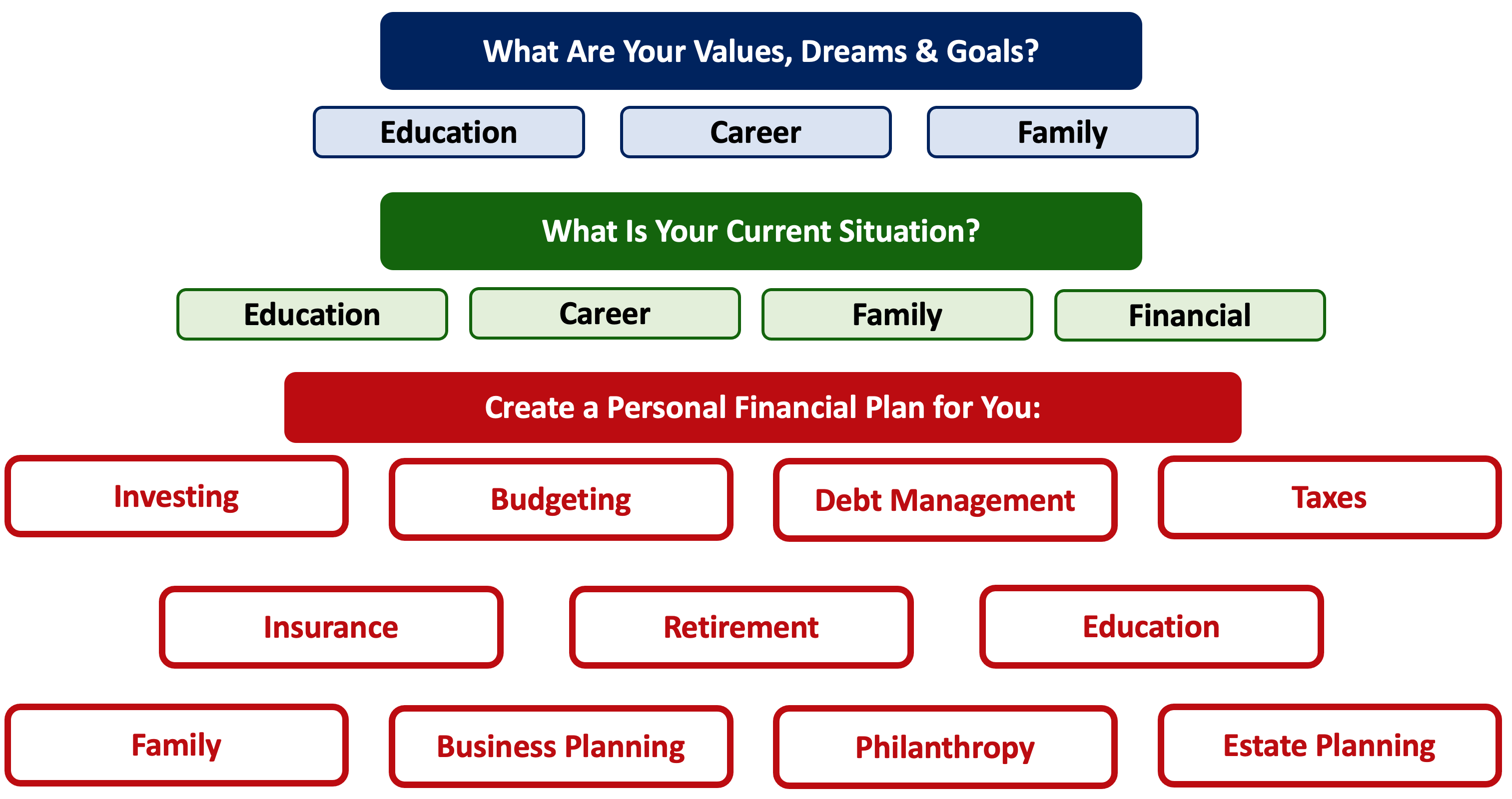 What Are Your Values, Dreams & Goals?
Completing College
Education
Family
Career
What Is Your Current Situation?
The best financial and personal investment most of us will ever make is graduating from college. It will empower and enhance everything else we want to achieve in life.
Career
Education
Family
Financial
Create a Personal Financial Plan for You:
Investing
Taxes
Budgeting
Debt Management
Education
Insurance
Retirement
Family
Estate Planning
Business Planning
Philanthropy
Paying for College
College may be the best investment you ever make in yourself. But it is still very expensive – in terms of money, time and energy. Make sure you do the math and understand the full cost of college.
 	Make a financial budget. Be realistic. Include all known and possible costs.
 	Make a time budget. Time management is critical. Create a regimen.
 	There are lots of scholarships & grants available. Talk to lots of people.
 	The IRS provides credits and deductions for students. Keep every receipt 	and find out what opportunities are available for you.
Paying for College
What should you consider when estimating the full cost of college? Tuition, fees, books, more fees, computer and other technology and more. 
But don’t forget about other life expenses & opportunity costs: gas to get to campus, day care for your children, time-off from work, weekend hours you cannot work, parking on campus, food on campus, printing, binding, instruments, arts supplies, and other resources.
Talk to a lot of different people about the actual costs. Talk to your advisors. Talk to your faculty and the department chairs. Talk to other students.
Look around for grants, scholarships, work-study and other opportunities to get money from your school. There are more grants and scholarships available than you realize – apply for as many of them as you can. It fan be free money.
Track every penny you spend on school – including books and computers and what you pay directly to school. Some of these expenses may be tax deductible. Or you may be eligible for a federal tax credit of $2,000 or $2,500.
Check out the American Opportunity Credit and the Lifetime Learning Credit for specific details.
Financial Aid & Student Loans
Student loans are critical to helping many of us get through college. Shop around, be an informed customer and make sure you know what you are committing to.
 	Federal subsidized loans and private loans are not the same. Make sure you  	know which you are getting.
 	You generally do not have to repay your loans until after you graduate…or 	stop attending full-time. That’s good. But be prepared to begin making  	payments when the time comes.
 	Student loan debt is possibly the best kind of debt anyone can have. 	But it is still debt. Don’t let it control or ruin your future.
Financial Aid & Student Loans
Never think of student loan money as “free money.” Only borrow what you need.
Always know what your obligations are and have a plan to repay what you borrow.
The average student loan borrower graduates with $30,000 of debt. Current interest rates are about 5% for federal, subsidized loans (and much higher for private loans).
With a 5% interest rate, if you repay that $30,000 over 10 years, you will incur $8,850 of interest charges, making your total repayments equal to $38,850.
With a 5% interest rate, if you repay that $30,000 over 30 years, you will incur $28,550 of interest charges, making your total repayments equal to $58,550.
If you have a private loan with a 10% interest rate and you repay a $30,000 over 30 years, you will incur $95,500 of interest charges, making your total repayments equal to $65,500.
Federal student loans are loans provided by the federal government, to help you invest in yourself as a public good. This means you will probably have a lower interest rate to pay.

Private student loans are provided by private companies so they can increase profits. This means you will probably have a higher interest rate and may not have many of the other benefits of subsidized; be sure you know what your obligations are before you agree to take any money.
Financial Aid & Student Loans
In August 2022, the U.S. Department of Education announced a plan to forgive some student loans and to defer repayments.

Since then, this plan has been contested in Congress and in the courts. We are waiting for the U.S. Supreme Court to decide if student loan forgiveness is legal.

Financial Advice: Plan for the worst, hope for the best.
Only take out loans you need.
Contact your past and current services to learn what all this means to you individually.
Be sure to include all possible payments and expenses in all of your budget plans.
Jobs, Internships & Career Planning
For most students, college is a means to an end, a tool to get someplace better. Have a plan for why you are in college and where your degree is going to take you.

 	Begin thinking about the jobs and internships you want is now, before you  	even begin taking your first class again.
 	Getting an internship is usually the best path to getting the full-time job 	that you want. Start thinking about your internships early & often.
 	Talk to career centers, faculty and advisors to learn what jobs are available. 	Network with alumni and others when possible. Make finding your dream  	job a top priority throughout college.
Jobs, Internships & Career Planning
The best financial and personal investment you can make is to finish your degree.
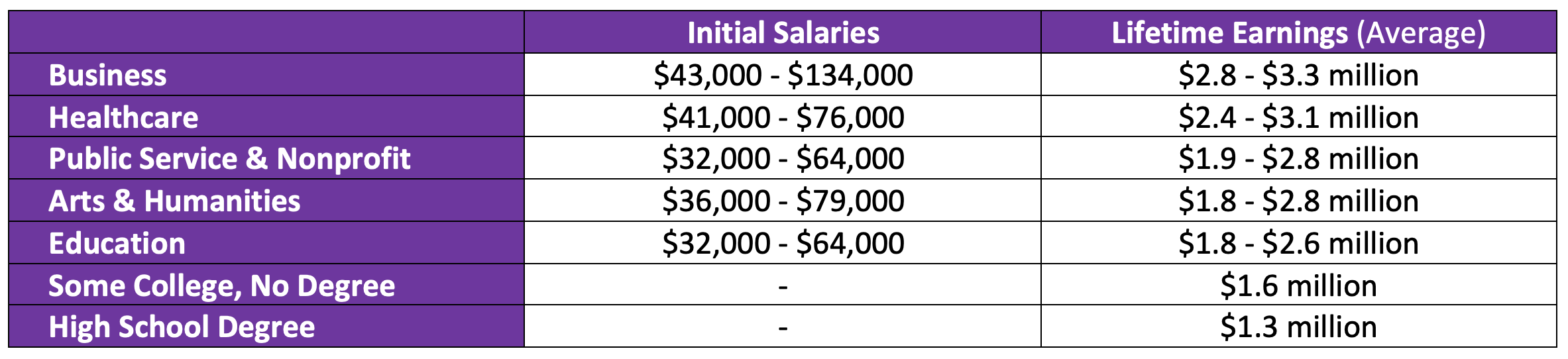 Jobs, Internships & Career Planning
Make sure you know what you are going to do after college before you start college. Begin thinking about what you are going to do after college before you even begin college
While on campus or online, reach out to as many people as possible – career centers, faculty, advisors, alumni. Some people will offer only basic and foundational knowledge, while others will be able to get you an interview with a single phone call. Market yourself as much as possible.
And make sure your social media world is cleaned up – your potential employers will be checking it out.

An undergraduate degree is a pre-requisite for any graduate program. If you want a professional career – in education, in business, in architecture, in engineering, in science – you must complete your undergraduate degree first. 
Do your research to know what kind of graduate degree helps you achieve your goals. For many professional careers, you may not need a graduate degree at all.
Computers & Information Technology
Both online and on-campus degrees rely on technology more than ever. Do not let this be the reason you struggle to get through college.
 	Invest in getting up to speed on technology requirements before you begin 	classes. Your faculty will be little help – you need to do the work.
 	Include all computer, software, printing and other costs in your budgeting.  	(And do keep all receipts because the IRS may give you some money back.)
 	Shop around for discounts on hardware & software. Many schools and  	companies give students very generous discounts while in school.
Computers & Information Technology
In the 2020s, colleges take it for granted that a certain amount of information technology access and proficiency is required to be a college student. 
Make sure you understand the financial investment you will need to gain the access.
Make sure you understand the time investment you will need to gain the proficiency.
If you are an online student, having a reliable computer and reliable internet access is essential.
Courses are designed using the latest software technology. Faculty take it for granted that you will be proficient with this technology (and many times you will be far more proficient than the faculty). 
“My computer didn’t work” or “I lost my file” will never be a valid excuse. Make sure you have adequate technology – and then make sure you have a backup plan.
If you are on-campus, you may have the same needs, your campus may have many resources that you can utilize. Find out where these resources are and if they work for you.
Computers & Information Technology
Doing work by hand is rarely the most effective or efficient option. Having your own computer or deciding to use the on-campus computer laboratories will be essential.
Can you succeed as a student using a smart phone as your primary technology? No, probably not.
What is a Learning Management System and why do you care? An LMS is an internet-based platform where faculty will connect with you, will provide information to you and will have you perform assignments. Get familiar with it and check it regularly.
For online classes, the LMS will be your lifeline to the course, where you will complete all videos, lectures and assignments.
How to Succeed in College
The best investment you can make in life is to get a college degree. Finish – and then reap the benefits.

 	At work, you know what you have to do to succeed, to get a raise, to avoid 	getting fired. 	Identify the same factors that will determine what you need to do to achieve 	your college goals.

	We know that, in reality, your college work may be the 3rd or 4th priority  	in your life. But remember that you are being graded and evaluated against  	thousands of other students who only have one priority.
How to Succeed in College
Time management is often the most difficult aspect of college; create a system to track all of your assignments, to plan ahead, to complete everything on time.

Make sure you complete every single assignment – yes, every single one. Do not give your faculty any opportunity to make things more difficult for you.

Connect with your faculty early in the term: visit office hours, chat before or after class, send an email.
Recognize that you are not alone in this experience. 

Lean on your family and friends to help with both school and non-school issues. 

Connect with other students through clubs, organizations, group projects and other means.

Many other students will be in a similar situation to you – or have already been through it – and you can learn a lot from them.
How to Succeed in College
Focus on both the forest and the trees. 

Always keep the big picture in mind and know why you’re here. 

Take care of your personal and mental health first. All other success will follow.
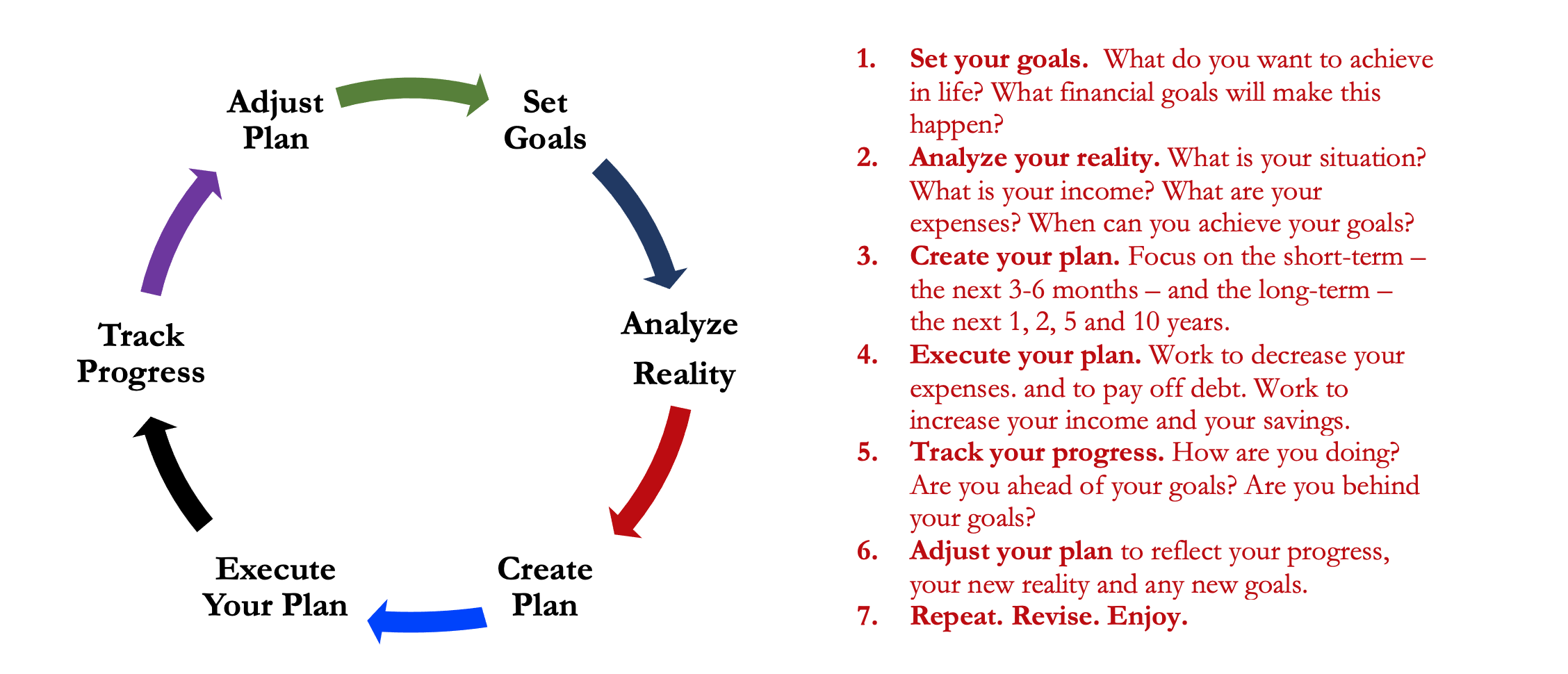 Isn’t this a lot like what you do with your education planning?
Financial Wellness
A goal without a plan is just a dream.
Wealth is largely the result of habit.
The most difficult thing is the decision to act; the rest is mere tenacity.
It takes as much energy to plan as it does to wish.
You cannot escape the responsibility of tomorrow by avoiding it today.
Don’t wait around for other people to be happy for you.
Any happiness you get,
You’ve got to make yourself.

~ Alice Walker
Owning Your Financial Future
Adults Returning to Finish a Degree: Financial & Other Concerns

June 6, 2023 ***
Financial Planning for Graduate Students 

June 7, 2023 ***
Financial & Tax Planning for International Students

June 8, 2023 ***
The Financial Aspects of Your Side-Hustle #1 – Planning, Strategies, Legal, Resources 

June 20, 2023
Family Financial Planning: Making Finances Work for the Whole Family 

June 23, 2023
Family Financial Planning: Sending Your Loved-Ones Off to College 

June 27, 2023
Family Financial Planning: Caring for Adult Dependents 

June 28, 2023
Changing Careers: The Financial & Personal Issues 

July 13, 2023
Building Savings Accounts & Emergency Funds 

July 14, 2023
Financial Planning for Veterans 

July 18, 2023 ***
Financial Planning When Retirement is Getting Close (5-7 years out) 

July 19, 2023 ***
The Financial Aspects of Your Side-Hustle #2 – Taxes, Profitability, Expansion, Success 

July 25, 2023
Financial Planning for the Fun Stuff: Vacations, Home Improvements, New Vehicles 

June 26, 2023
Investing 101 

August 1, 2023
Navigating the Impacts of Inflation & Turbulent Economic Times

August 2, 2023
Most sessions are from 12:00-1:00pm*** Sessions on June 6, 7, 8 and July 18, 19 are from 3:00-4:00pm.
Brian BoltonProfessor of Financebrian.bolton@louisiana.eduhttp://business.louisiana.edu/financeispersonal